Kognitívne vedy: Mozog a myseľ
13.10.2011

Dana Retová
Bodily illusions
Rubber hand illusion




Pinocchio illusion

Aristotle illusion
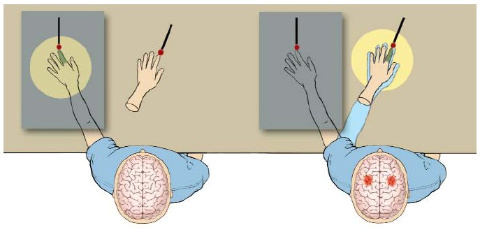 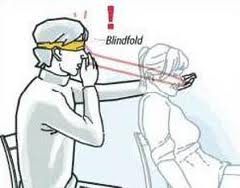 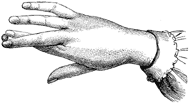 Out of body experience
http://www.youtube.com/watch?v=4PQAc_Z2OfQ
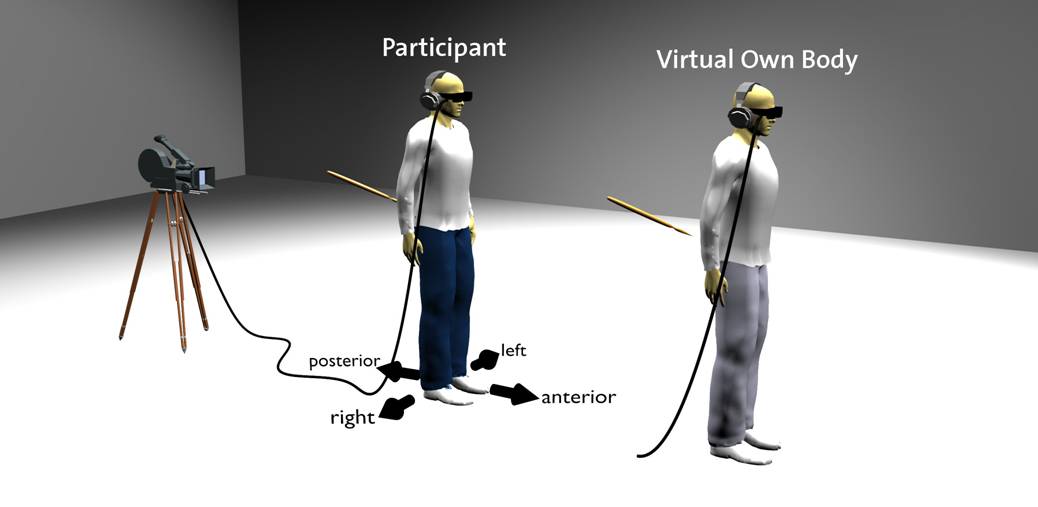 Phantom limbs
VS Ramachandran
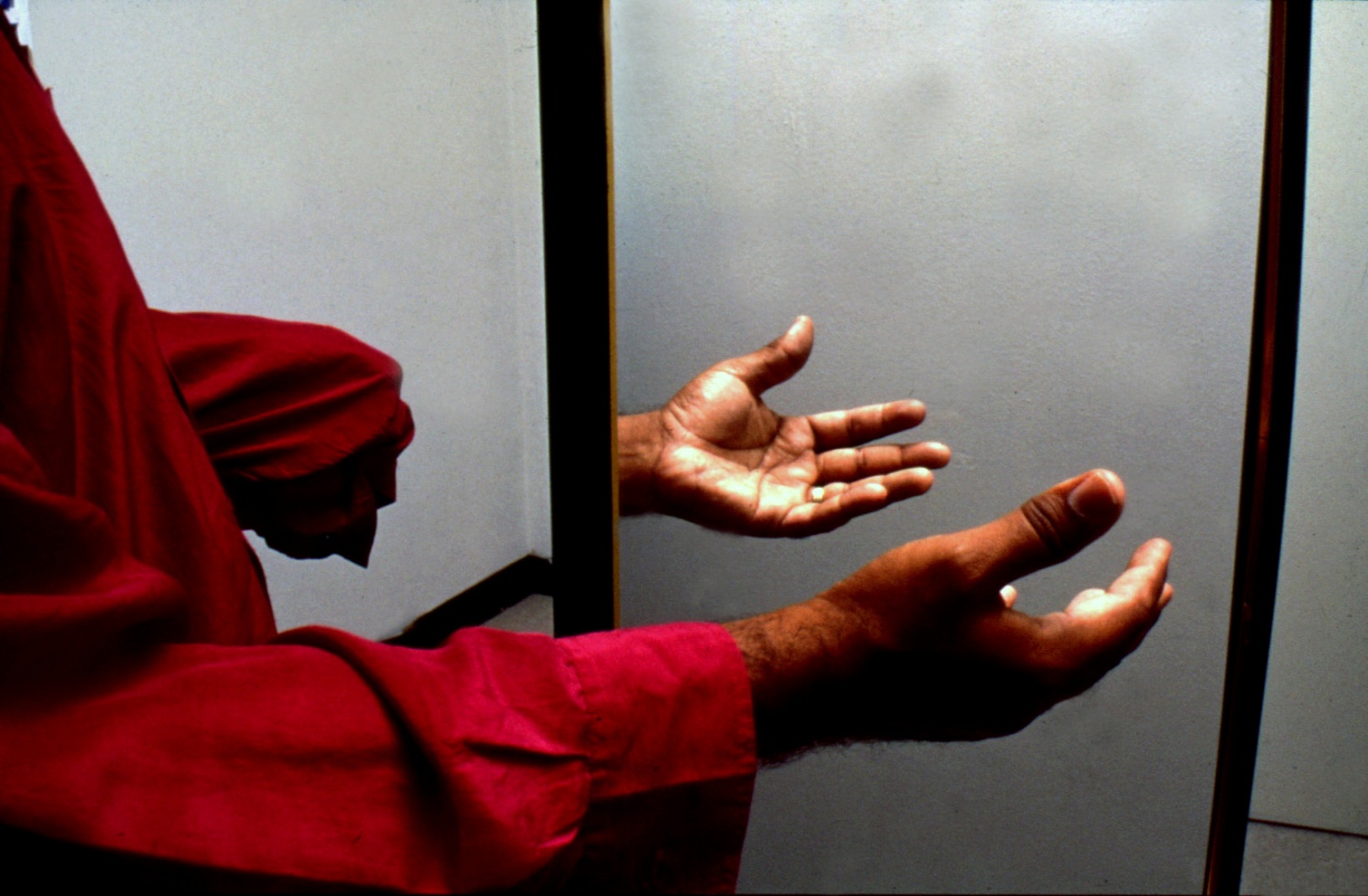